ИСТОРИЧЕСКИЕ НАРОДНЫЕ ПЕСНИ ПРЕДАНИЯ «О ПУГАЧЕВЕ», «О ПОКОРЕНИИ СИБИРИ ЕРМАКОМ»
Историческая песня
Что не соколы крылатыЧуют солнечный восход —Царя белого казакиСобираются в поход.Как задумал князь Кутузов Со дружиною своей:«Как бы нам, братцы казаки,Нам турецкий город взять?»Тут казаки в черных бурках;Они строят свой завал,Они строят, поспешают —Турка в гости к себе ждут.
Особенности исторических песен
Герои - цари – Иван Грозный, Петр Первый, воины - Суворов, Кутузов, народные вожди - Ермак, Разин, Пугачев
Изображают события и отражают чувства, переживания героев так, как это понимает народ
Создавались самыми разными людьми в минуты, когда душевные переживания, потрясения требовали выражения в словах и мелодии
Собирание исторических песен
Первые записи русских народных песен относятся еще к XVII веку. Интересно, что записаны они для английского путешественника Ричарда Джемса в 1619-1620 гг.
Особенно активно собиранием исторических и лирических песен, как и других видов фольклора, заинтересовались на рубеже XVIII-XIX веков. 
Среди собирателей  имена А.С. Пушкина, Н.В. Гоголя, А.В. Кольцова. 
Изучением песен занимались А.Х. Востоков, А.Н. Веселовский, В.Я. Пропп и другие.
Предание - жанр устной несказочной прозы, рассказ об исторических лицах, событиях, отражающий восприятие их современниками.
Емельян Иванович Пугачев — донской казак, предводитель Крестьянской войны 1773-1775 годов.
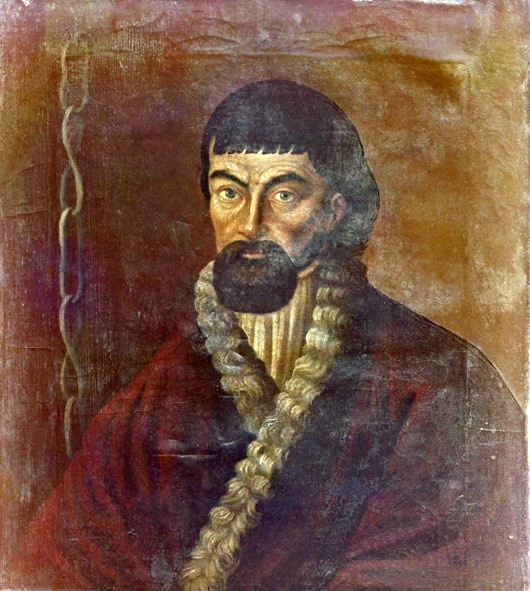 Сравнительная характеристика
Предание «О покорении Сибири Ермаком»
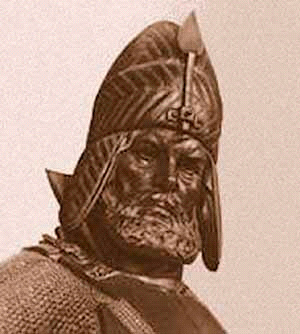 Покорение Сибири Ермаком началось
 1 сентября 1581 г. 
 Экспедиция, снаряженная Строгановыми, отправилась в путь
 Осенью 1582 г.  небольшому войску Ермака удалось взять главное укрепление хана Кучума – Кашлык на реке Тобол. 
Подвластные хану племена хантов и манси присягнули на верность русскому царю.
 Ермак снарядил посольство, во главе с атаманом Иваном Кольцо, которое доставило присягу царю.
Домашнее задание
Подготовить пересказ предания «О покорении Сибири Ермаком», включив характерную для этого предания лексику.